“Extremism”
Which of God’s Commandments Are Extreme?
“Extremism”
Extreme- The utmost limit or degree that is supposable or tolerable; hence, furthest degree; any undue departure from the mean…
Extremist- A supporter of extreme doctrines or practice; one who holds extreme opinions…
Extremism- the holding of extreme political or religious views; fanaticism…
Extremism
The Problem of Extremism?…
One of the biggest perceived issues we face as Christians is balance…
However, our true dilemma should not be how we try to find balance, but how to avoid finding it…
Part of the solution in avoiding balance is how we define extreme or extremism…
The standard by which extreme or extremism is defined is problematic, because it is rooted in public perception or belief…
We don’t want to appear outside the majority…
It becomes all about perception, perception, perception!
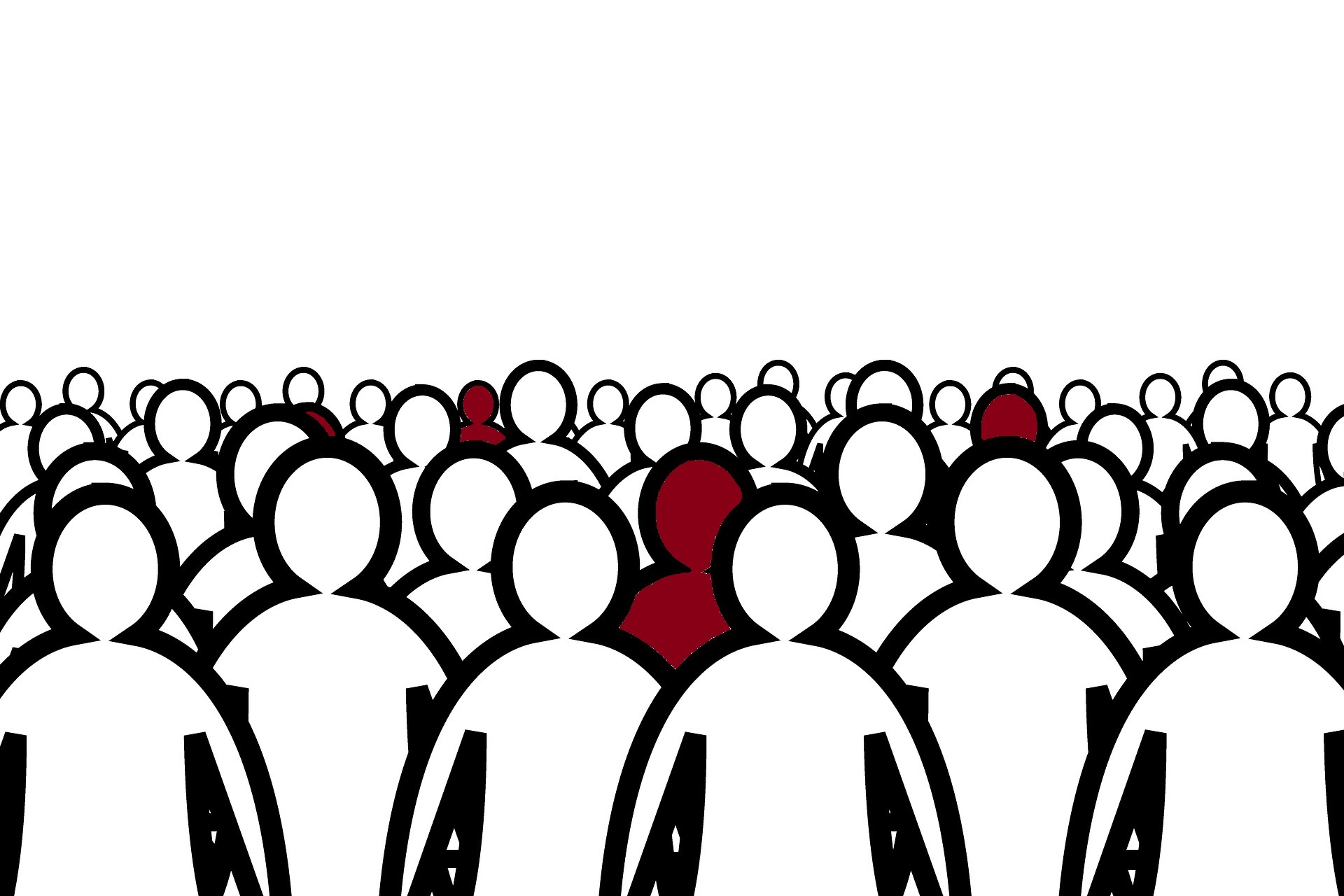 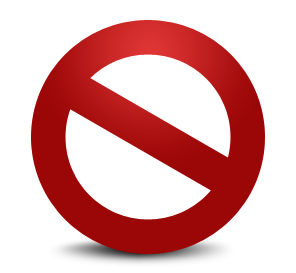 Extremism
The Problem of Extremism?…
One thing that’s really sad about this is as Christians, we can actually convince ourselves, that the avoidance of extremism is advantageous to Christ’s cause…
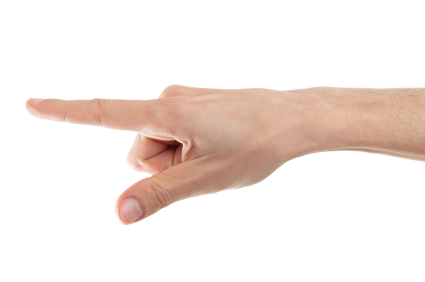 “Is Perceived Extremism Actual Faithfulness…”
?
Extremism
The Problem of Extremism?…
Was Noah building the Ark an “extreme” or “faithful” act?
(Gen 6:14)…
“By faith Noah, being warned of God of things not seen as yet, moved with fear, prepared an ark to the saving of his house; by the which he condemned the world, and became heir of the righteousness which is by faith.”                                                                                                                                        (Hebrews 11:7 KJV)
“But of that day and hour knoweth no man, no, not the angels of heaven, but my Father only. But as the days of Noe were, so shall also the coming of the Son of man be. For as in the days that were before the flood they were eating and drinking, marrying and giving in marriage, until the day that Noe entered into the ark, And knew not until the flood came, and took them all away; so shall also the coming of the Son of man be.”                           (Matthew 24:36–39 KJV)
“They did eat, they drank, they married wives, they were given in marriage, until the day that Noe entered into the ark, and the flood came, and destroyed them all.”                                                                                                                                                                                     (Luke 17:27 KJV)
“Which sometime were disobedient, when once the longsuffering of God waited in the days of Noah, while the ark was a preparing, wherein few, that is, eight souls were saved by water. The like figure whereunto even baptism doth also now save us (not the putting away of the filth of the flesh, but the answer of a good conscience toward God,) by the resurrection of Jesus Christ:”                                                                                                                                                       (1 Peter 3:20–21 KJV))
?
To Extreme
“For if God spared not the angels that sinned, but cast them down to hell, and delivered them into chains of darkness, to be reserved unto judgment; And spared not the old world, but saved Noah the eighth person, a preacher of righteousness, bringing in the flood upon the world of the ungodly; And turning the cities of Sodom and Gomorrha into ashes condemned them with an overthrow, making them an ensample unto those that after should live ungodly;”                                                                                                                                                                       (2 Peter 2:4–6 KJV)
?
To Extreme
Extremism
The Problem of Extremism?…
Are the commands of Christ to extreme?
The Sermon on the Mount…
What about Jewish extremism?…
Scribes & Pharisees…
“My manner of life from my youth, which was at the first among mine own nation at Jerusalem, know all the Jews; Which knew me from the beginning, if they would testify, that after the most straitest sect of our religion I lived a Pharisee. And now I stand and am judged for the hope of the promise made of God unto our fathers:”                                                                                                                                      (Acts 26:4–6 KJV)
“Then spake Jesus to the multitude, and to his disciples, Saying, The scribes and the Pharisees sit in Moses’ seat: All therefore whatsoever they bid you observe, that observe and do; but do not ye after their works: for they say, and do not.”                                                                                            (Matthew 23:1–3 KJV)
Exceed- περισσεύω- a degree which is considerably in excess of some point on an implied or explicit scale of extent — ‘very great, excessive, extremely, emphatic, surpassing, all the more, much greater.’
“Think not that I am come to destroy the law, or the prophets: I am not come to destroy, but to fulfil. For verily I say unto you, Till heaven and earth pass, one jot or one tittle shall in no wise pass from the law, till all be fulfilled. Whosoever therefore shall break one of these least commandments, and shall teach men so, he shall be called the least in the kingdom of heaven: but whosoever shall do and teach them, the same shall be called great in the kingdom of heaven. For I say unto you, That except your righteousness shall exceed the righteousness of the scribes and Pharisees, ye shall in no case enter into the kingdom of heaven.”                                          (Matthew 5:17–20 KJV)
Extremism
The Problem of Extremism…
Are the commands if Christ to extreme?
The Sermon on the Mount…
The requirements of discipleship under Christ?…
“Ye have heard that it was said by them of old time, Thou shalt not commit adultery: But I say unto you, That whosoever looketh on a woman to lust after her hath committed adultery with her already in his heart. And if thy right eye offend thee, pluck it out, and cast it from thee: for it is profitable for thee that one of thy members should perish, and not that thy whole body should be cast into hell. And if thy right hand offend thee, cut it off, and cast it from thee: for it is profitable for thee that one of thy members should perish, and not that thy whole body should be cast into hell.”                      (Matthew 5:27–30 KJV)
“It hath been said, Whosoever shall put away his wife, let him give her a writing of divorcement: But I say unto you, That whosoever shall put away his wife, saving for the cause of fornication, causeth her to commit adultery: and whosoever shall marry her that is divorced committeth adultery.”                                                                                                                                             (Matthew 5:31–32 KJV)
“If any man come to me, and hate not his father, and mother, and wife, and children, and brethren, and sisters, yea, and his own life also, he cannot be my disciple. And whosoever doth not bear his cross, and come after me, cannot be my disciple.” 
                                                                                                                                                        (Luke 14:26–27 KJV)
“He that loveth father or mother more than me is not worthy of me: and he that loveth son or daughter more than me is not worthy of me.”                                                                                  (Matthew 10:37 KJV)
“So likewise, whosoever he be of you that forsaketh not all that he hath, he cannot be my disciple.”            (Luke 14:33 KJV)
I love my parents and Christ…
I love Christ more than My parents…
I love Christ in spite of my parents…
I love my parents because I love Christ…
“And be ye kind one to another, tenderhearted, forgiving one another, even as God for Christ’s sake hath forgiven you.”                                                                                                                                                    (Ephesians 4:32 KJV)
?
Most Extreme
To Love
Deut. 6:5 And thou shalt love the LORD thy God with all thine heart, and with all thy soul, and with all thy might.
Lev. 19:18 Thou shalt not avenge, nor bear any grudge against the children of thy people, but thou shalt love thy neighbour as thyself: I am the LORD.
Matt. 19:18 He saith unto him, Which? Jesus said, Thou shalt do no murder, Thou shalt not commit adultery, Thou shalt not steal, Thou shalt not bear false witness,
Mark 12:31 And the second is like, namely this, Thou shalt love thy neighbour as thyself. There is none other commandment greater than these.
Luke 10:27 And he answering said, Thou shalt love the Lord thy God with all thy heart, and with all thy soul, and with all thy strength, and with all thy mind; and thy neighbour as thyself.
Rom. 13:9 For this, Thou shalt not commit adultery, Thou shalt not kill, Thou shalt not steal, Thou shalt not bear false witness, Thou shalt not covet; and if there be any other commandment, it is briefly comprehended in this saying, namely, Thou shalt love thy neighbour as thyself.
Gal. 5:14 For all the law is fulfilled in one word, even in this; Thou shalt love thy neighbour as thyself.
James 2:8 If ye fulfil the royal law according to the scripture, Thou shalt love thy neighbour as thyself, ye do well:
“Ye have heard that it hath been said, Thou shalt love thy neighbour, and hate thine enemy. But I say unto you, Love your enemies, bless them that curse you, do good to them that hate you, and pray for them which despitefully use you, and persecute you; That ye may be the children of your Father which is in heaven: for he maketh his sun to rise on the evil and on the good, and sendeth rain on the just and on the unjust. For if ye love them which love you, what reward have ye? do not even the publicans the same? And if ye salute your brethren only, what do ye more than others? do not even the publicans so? Be ye therefore perfect, even as your Father which is in heaven is perfect.”                                 (Matthew 5:43–48 KJV)
“Honour all men. Love the brotherhood. Fear God. Honour the king.”                                                                                                                       (1 Peter 2:17 KJV)
“Of the Jews five times received I forty stripes save one. Thrice was I beaten with rods, once was I stoned, thrice I suffered shipwreck, a night and a day I have been in the deep; In journeyings often, in perils of waters, in perils of robbers, in perils by mine own countrymen, in perils by the heathen, in perils in the city, in perils in the wilderness, in perils in the sea, in perils among false brethren; In weariness and painfulness, in watchings often, in hunger and thirst, in fastings often, in cold and nakedness. Beside those things that are without, that which cometh upon me daily, the care of all the churches.”                                                                                                           (2 Corinthians 11:24–28 KJV)
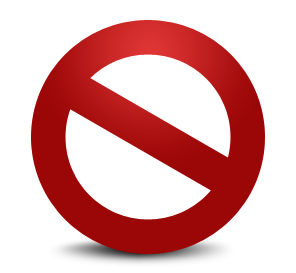 “Extremism”
Which of God’s Commandments Are Extreme?